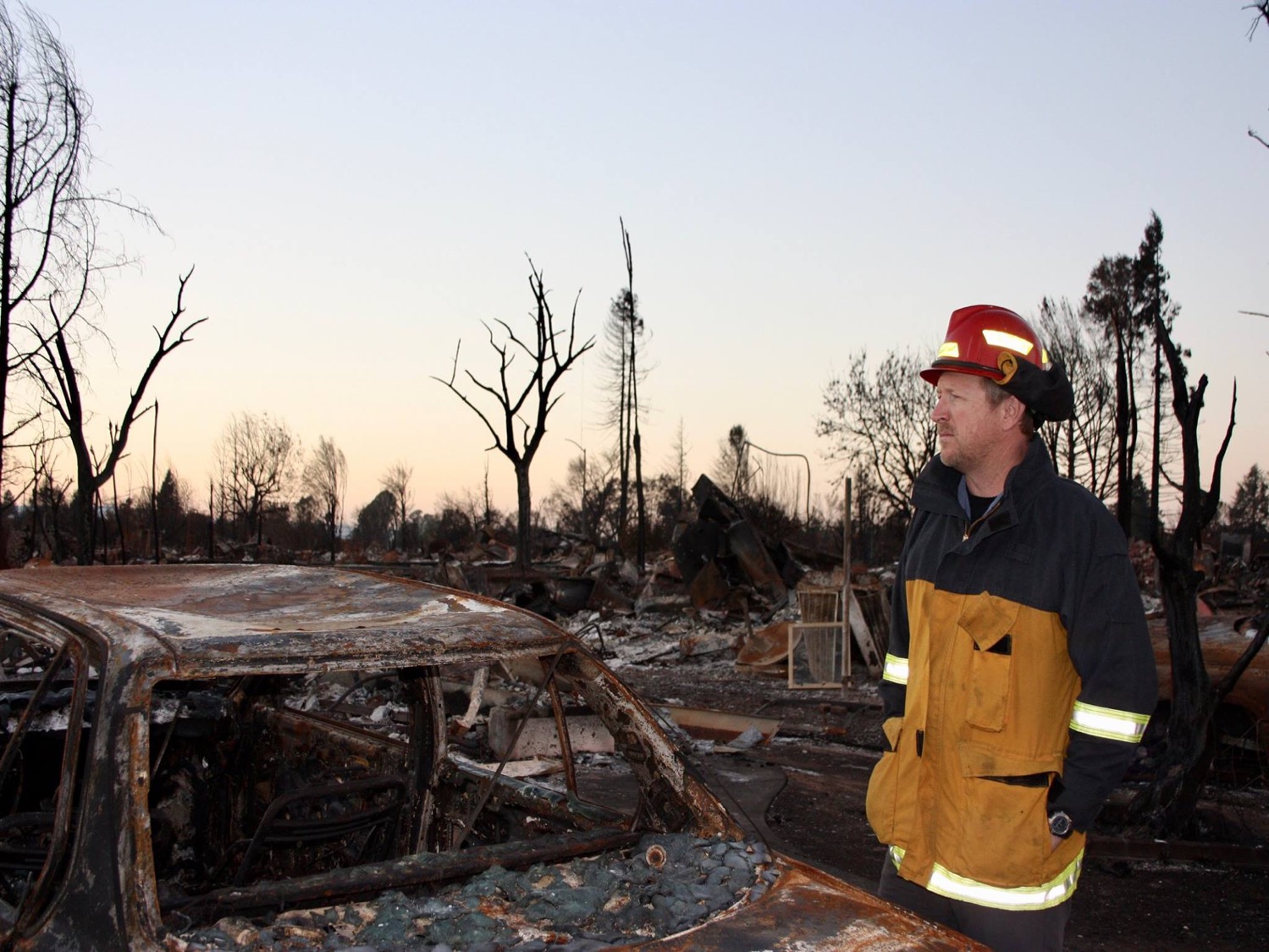 Planning for Fire in the Wildland-Urban Interface: Considerations for Local Government
Dr. Chris Dicus
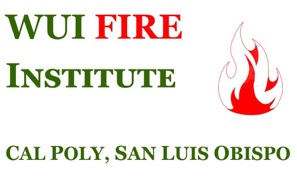 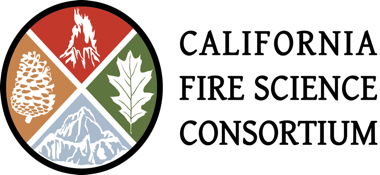 Those who forget the past…
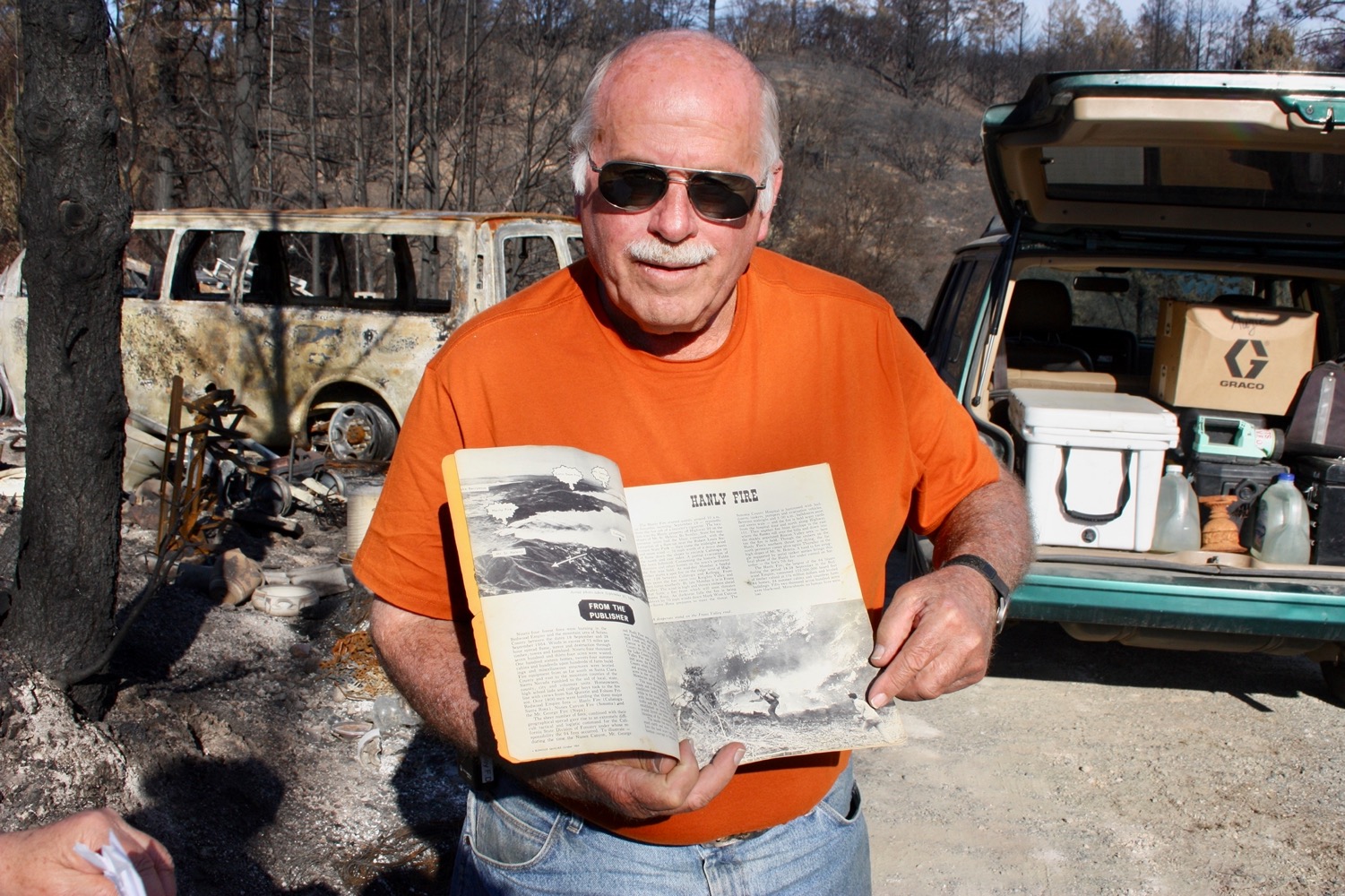 Overreliance on the fire service
Residents (and fire service) beginning to understand that there will NOT be a firetruck in every driveway
We will NEVER fix fire problem with just more firefighters and equipment!!!
Coles Bay, Tasmania
We will NEVER fix fire problem with just more fuel treatments!!!
Coles Bay, Tasmania
Need holistic approach
Before the fire
Prevention
Mitigation
Preparedness

During the fire
Response

After the fire
Recovery
After Black Saturday 2009
Must consider
Biophysical
Sociopolitical
We must shape the battlefield!!!
300 Spartans = Firefighters
1.2 Bazillion Persians = Wildfire
Government agencies must avoid being at cross-purposes!!!
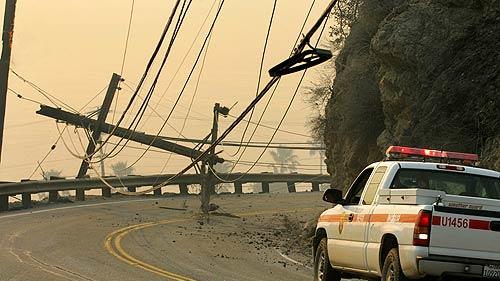 Prevention
>95% of wildfires in SoCal by people
Agencies and conflicting priorities…

Powerlines

Roadside

“Urban campers”
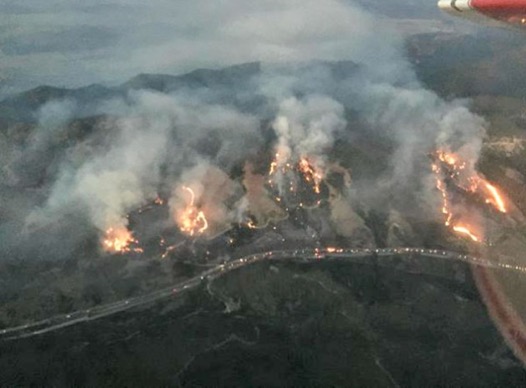 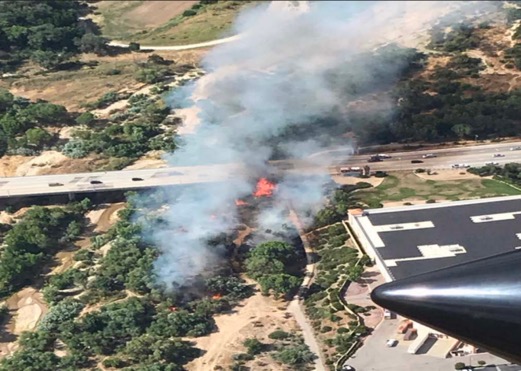 [Speaker Notes: http://vvng.victorvalleynews.netdna-cdn.com/wp-content/uploads/2014/05/10339331_10203601695743634_8434896859953818316_o.jpg

https://www.tdworld.com/sites/tdworld.com/files/styles/article_featured_standard/public/woodyard-images-and-after-pmo.jpg?itok=hZJe5RbE]
Mitigation
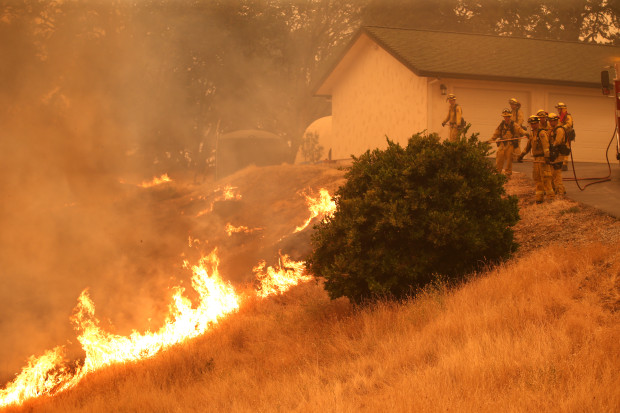 To fire, vegetation is fuel
Defensible space enforcement
Better FireSafe Council efficiencies





To fire, structures are fuel
Chapter 7A of CA Building Code becomes standard for all
Retrofit incentives




Must consider MULTIPLE scales
Landscape-scale ok
LandSCAPING-scale best
[Speaker Notes: https://www.eastbaytimes.com/wp-content/uploads/2018/07/SJM-L-CARRSAT-0729-109.jpg?w=620]
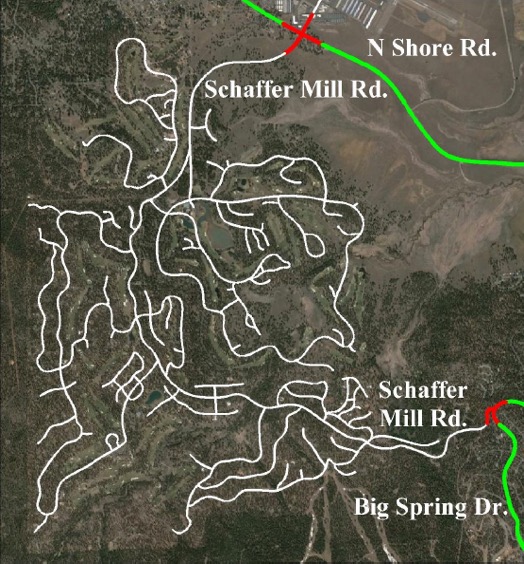 Preparedness
Evacuation planning/notification
Alternatives???
Vulnerable populations



Messaging to residents
Before, during, after fire
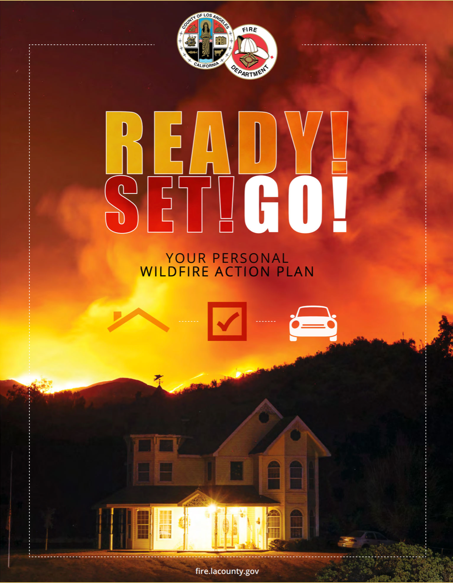 Recovery
MUST rebuild to new standards!!!
Being “good guy” sets up next disaster
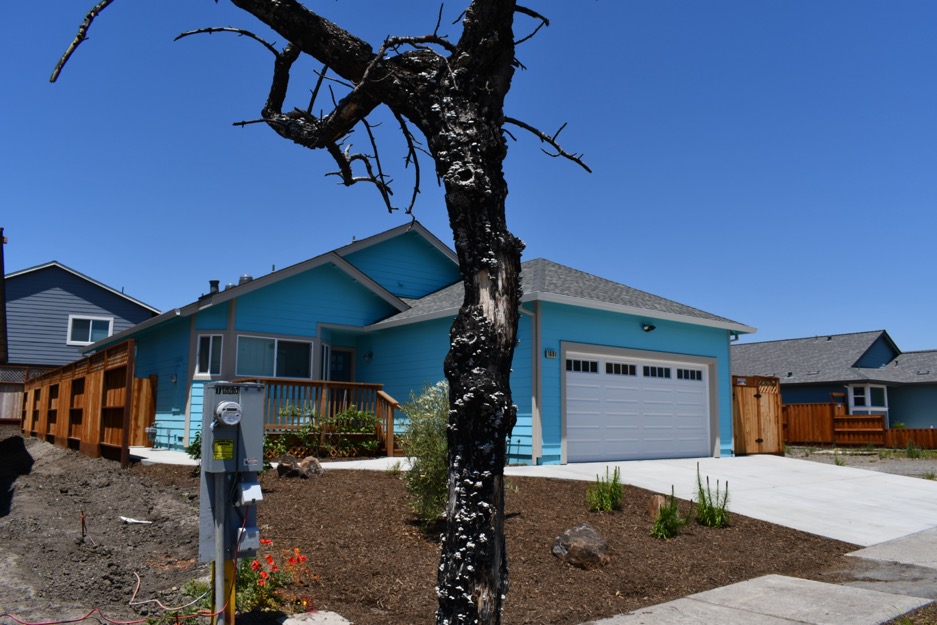 More info???
For Local Governments
For Residents
https://www.usfa.fema.gov/stories/wui-report/index.html
https://defensiblespace.org
Human beings, who are almost unique in having the ability to learn from the experience of others, are also remarkable for their apparent disinclination to do so.
      -- Douglas Adams, 1952 - 2001
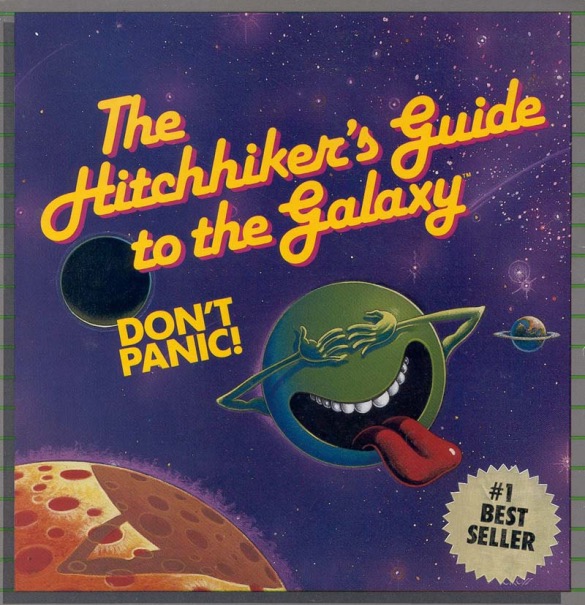 Fire is not evil
Critical to most ecosystems
Society must learn to coexist
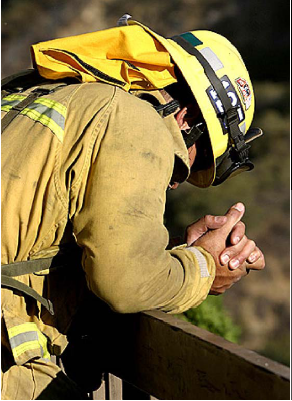 This doesn’t HAVE to be the “new normal”
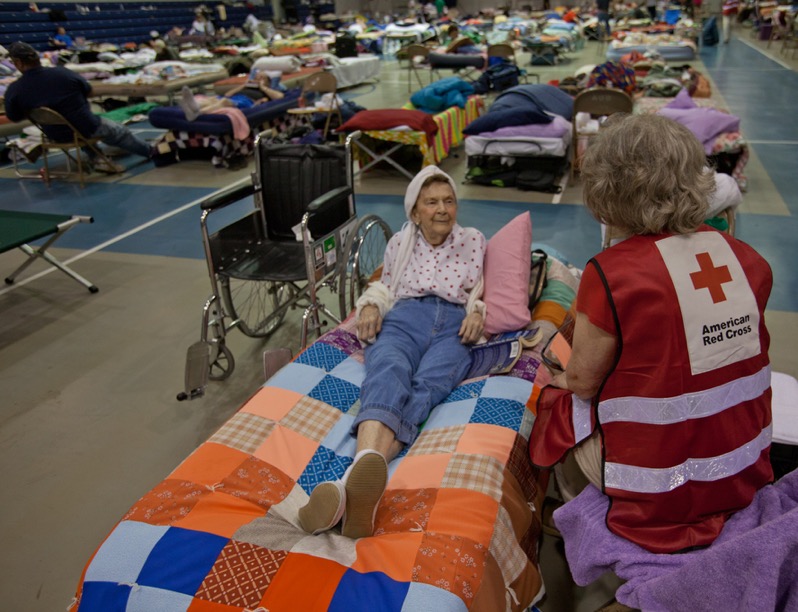 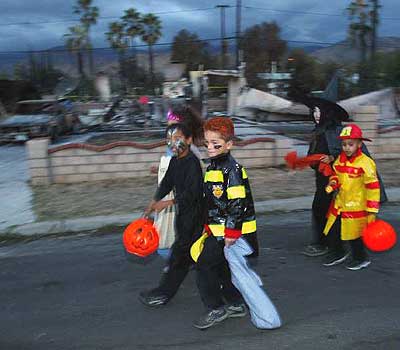 14